Titolo: quando il gioco si fa duro
Paziente maschio di 75 anni  con claudicatio  <100 mt a sinistra.
Coronaropatia trivasale, fumatore. Non diabetico.
Occlusione SFA terzo medio severamente calcifica. Pervia la poplitea  ed il tripode di gamba.
Ricanalizzazione endoluminale della SFA con tecnica «aggressiva»: «coda» di terumo stiff e astato 20.
Per impossibilità a crossare la lesione con palloncino a basso profilo si esegue passaggio con aterotomo jetstream XC 2.1-3mm.
Per risultato subottimale si esegue predilatazione 7x40mm ed impianto di Stent supera 6x80mm con buon risultato finale
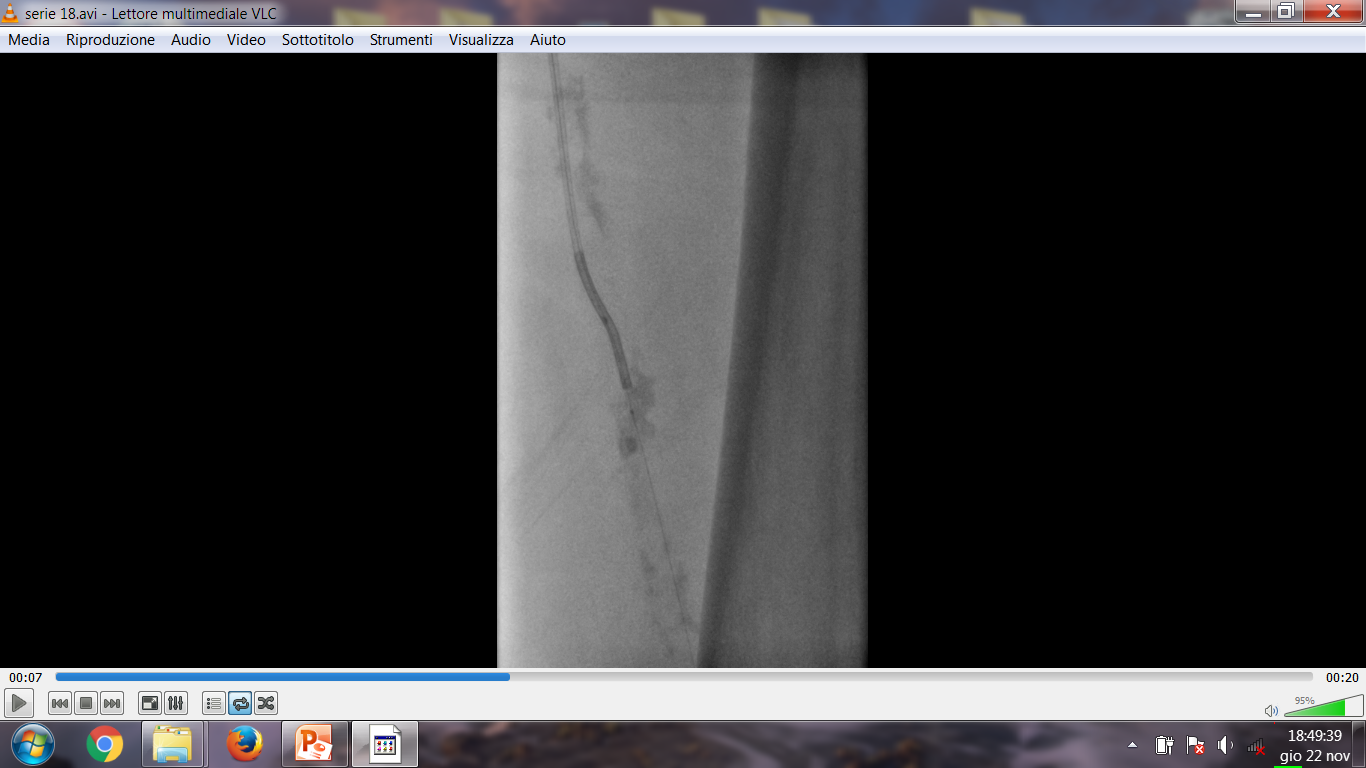 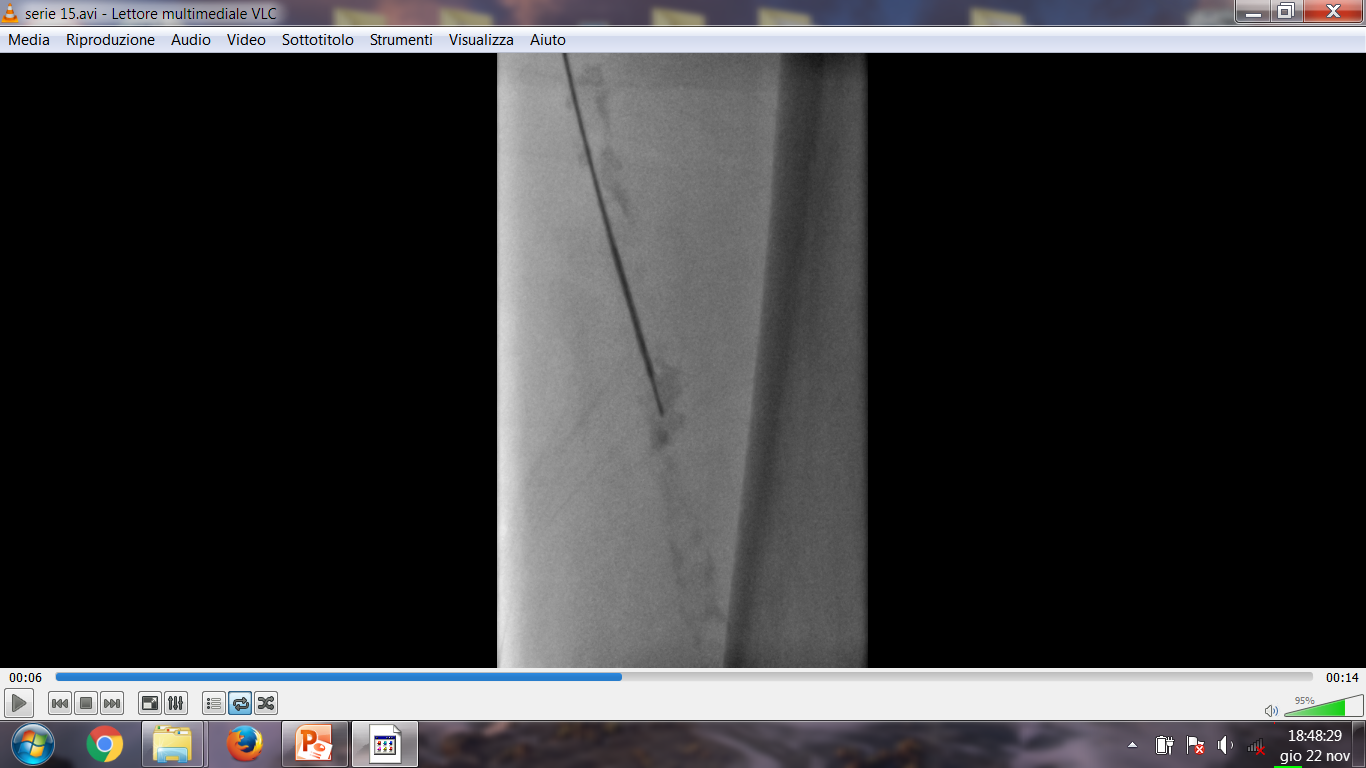 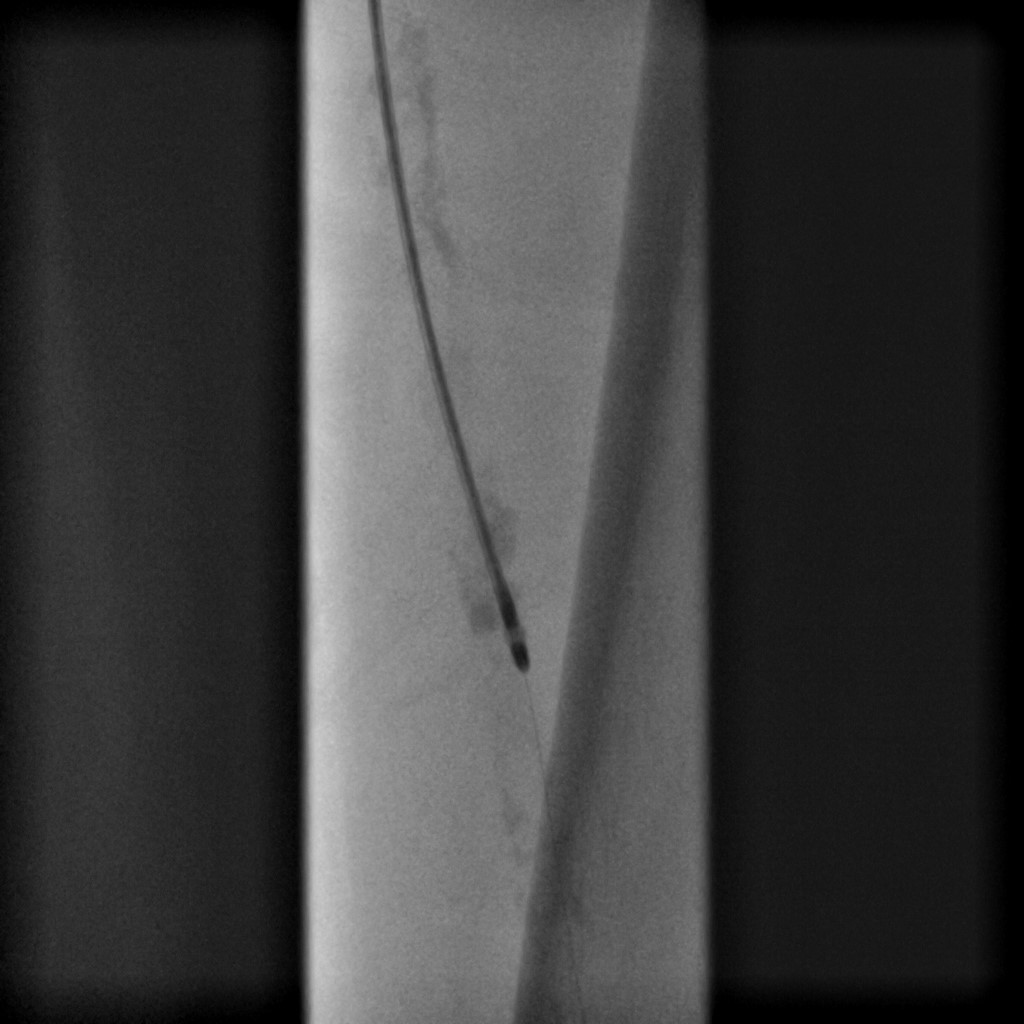 Tentativo di attraversamento con palloncino
Aterotomo
Coda di terumo stiff
Controllo post aterotomo
Supera 6x80mm
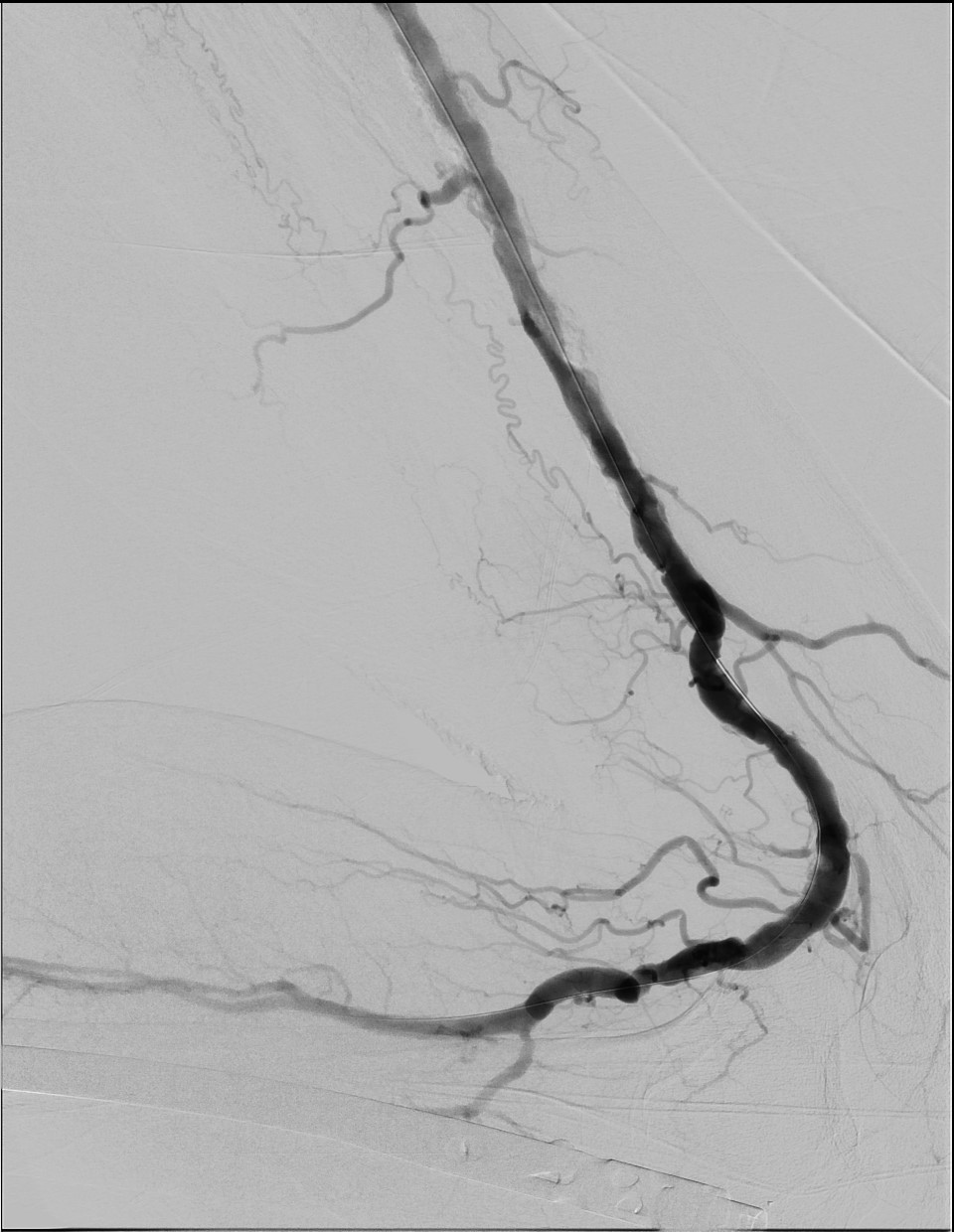 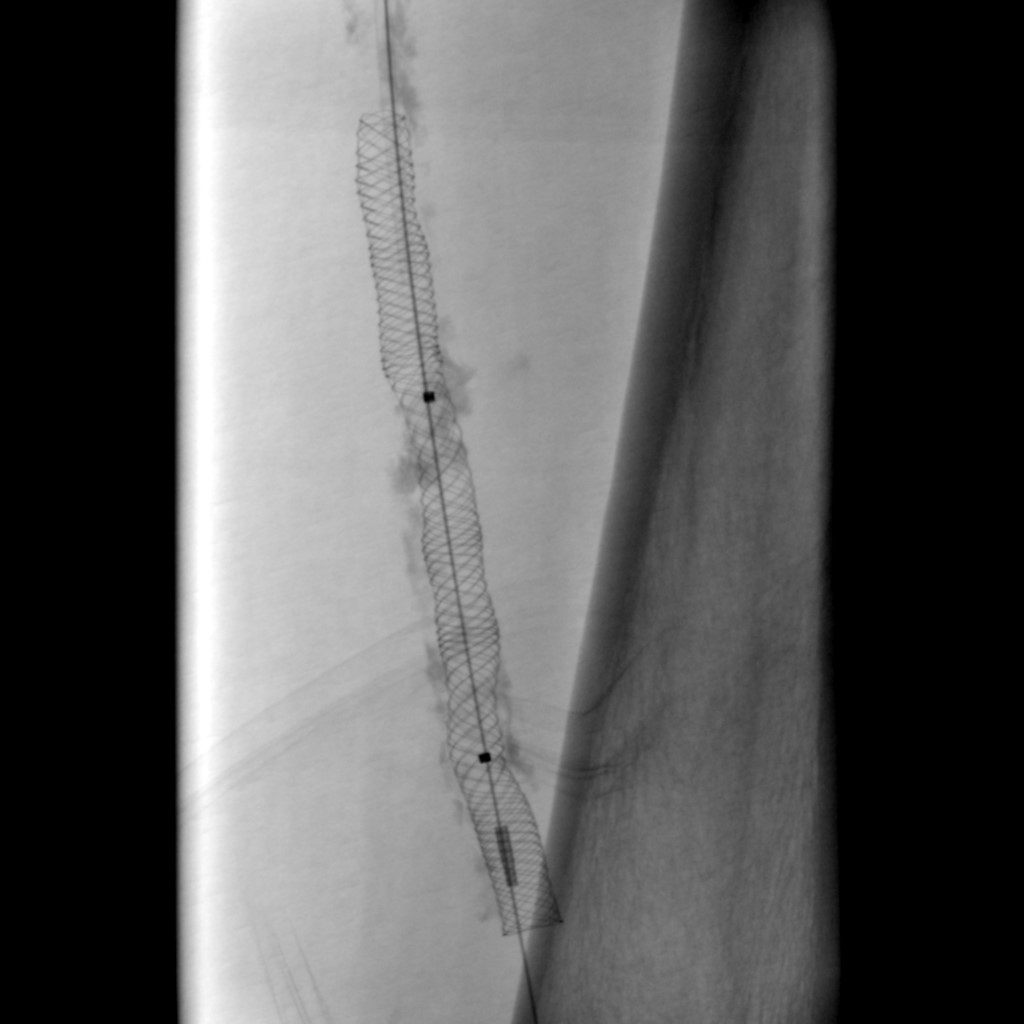 Controllo finale
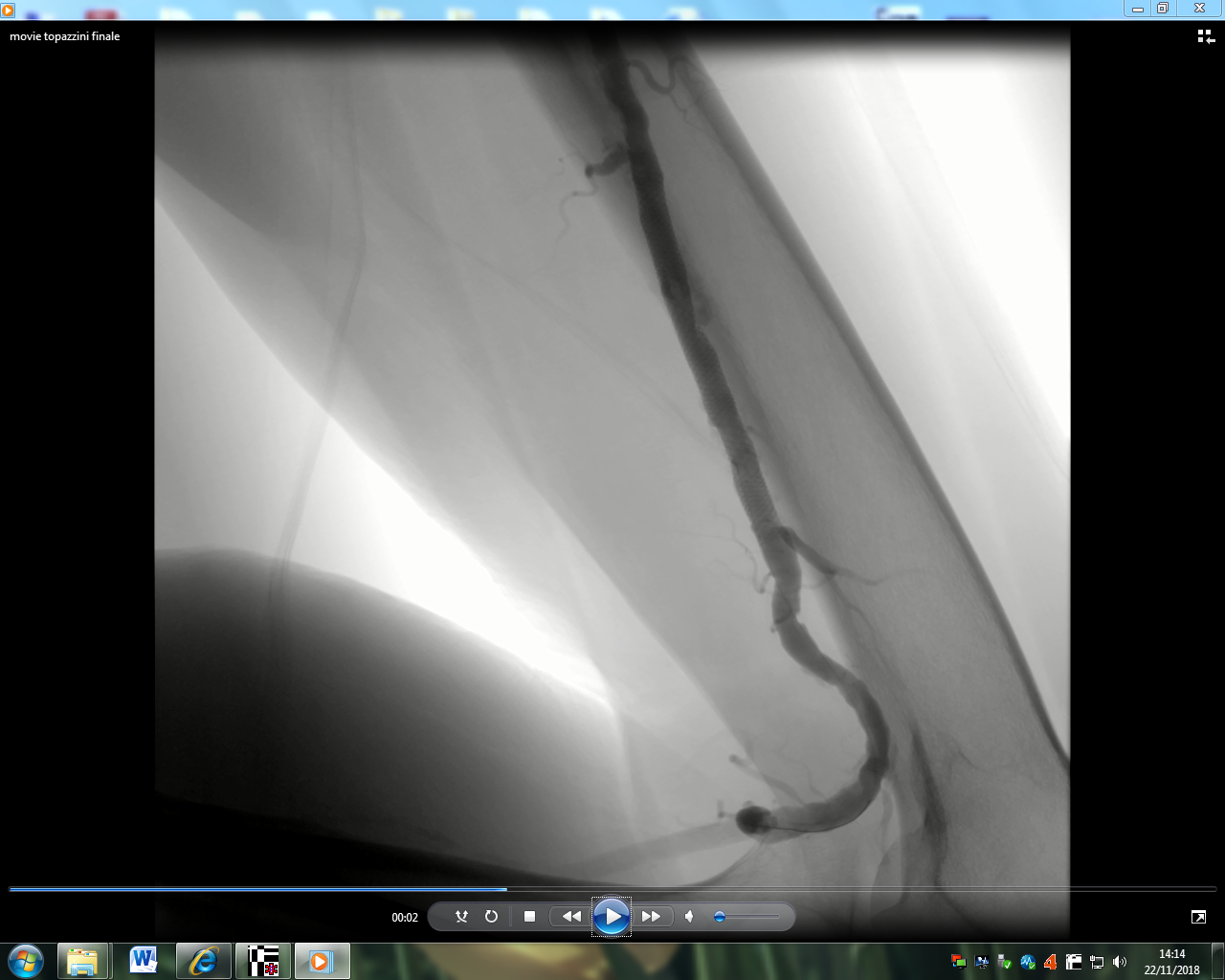 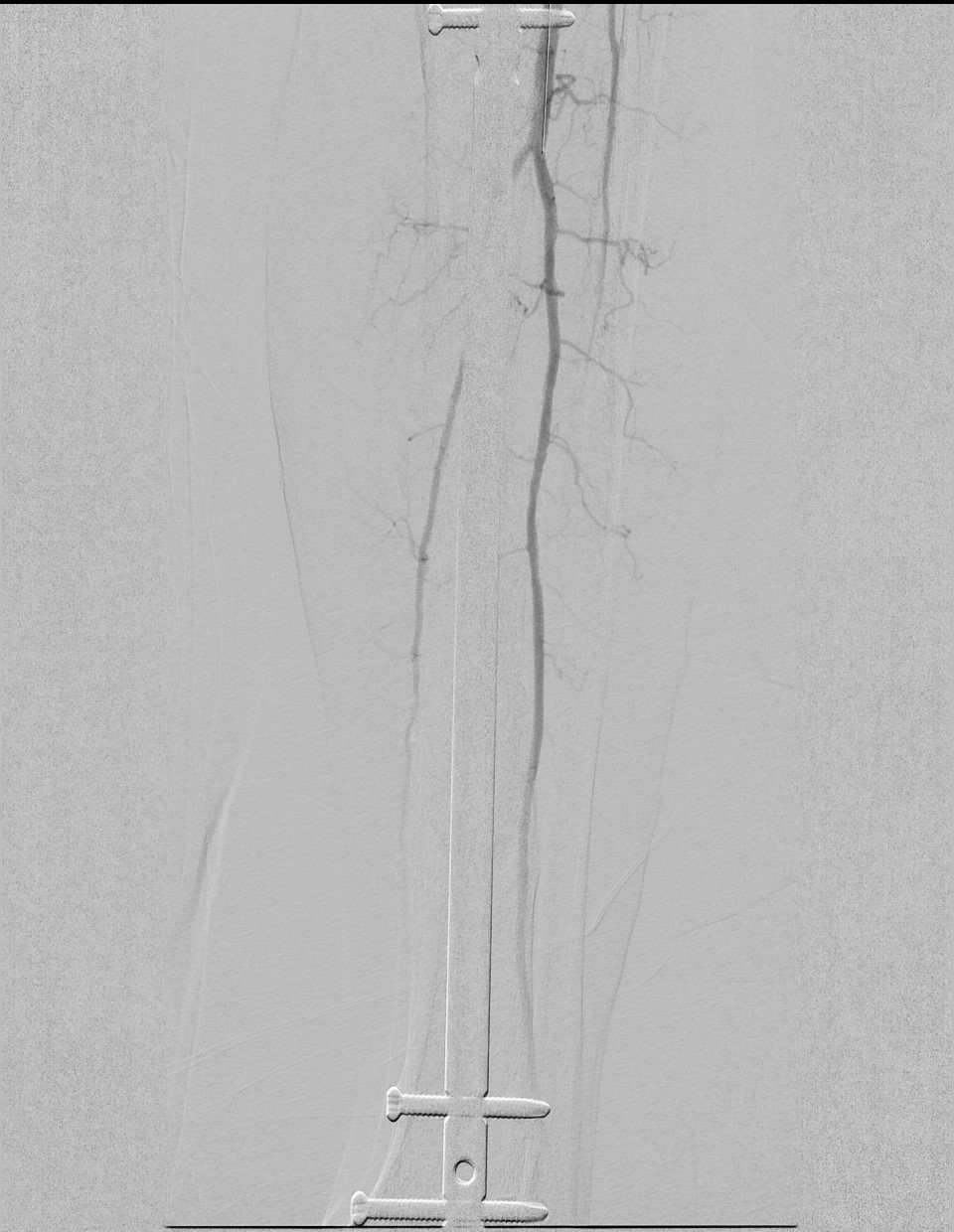 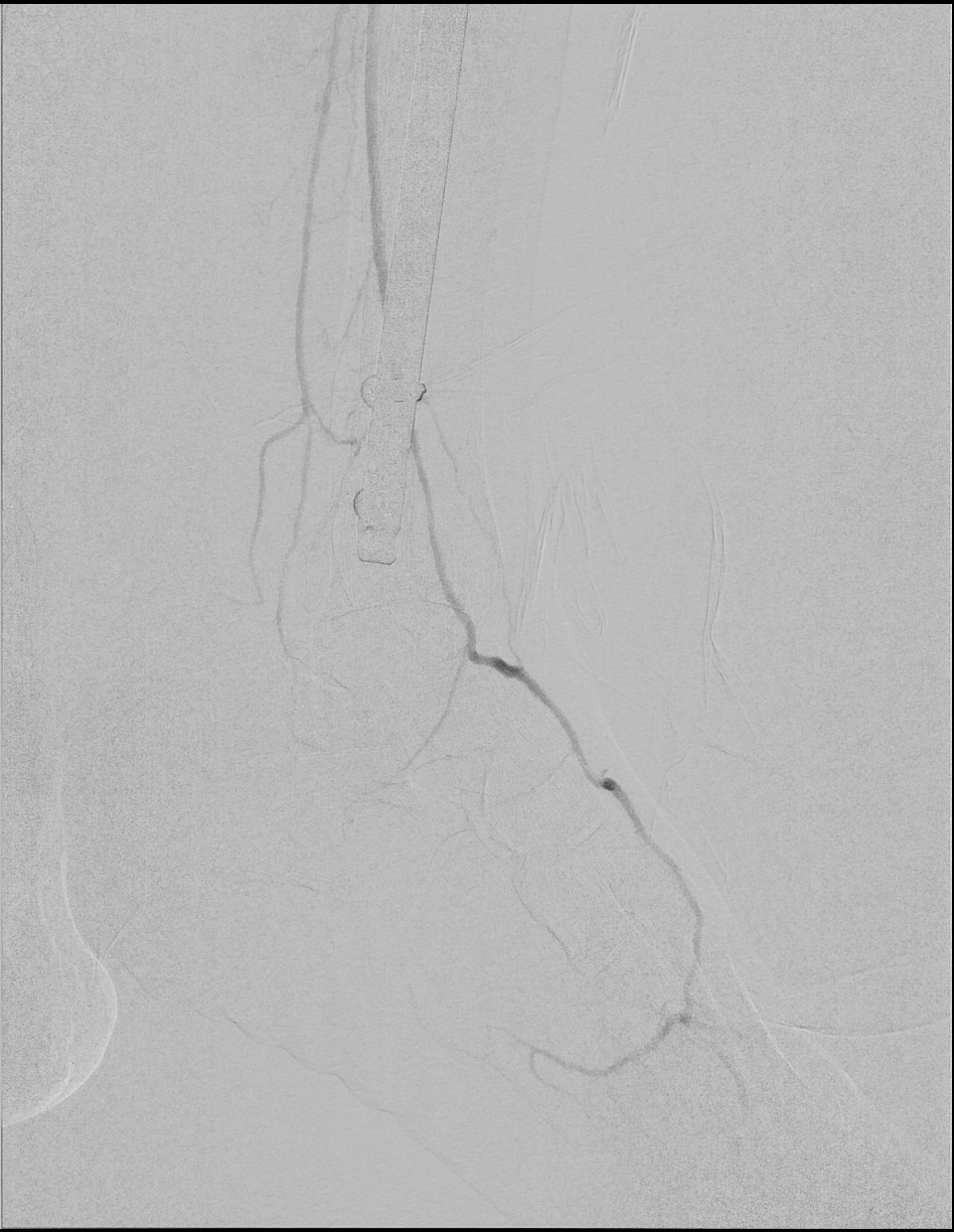